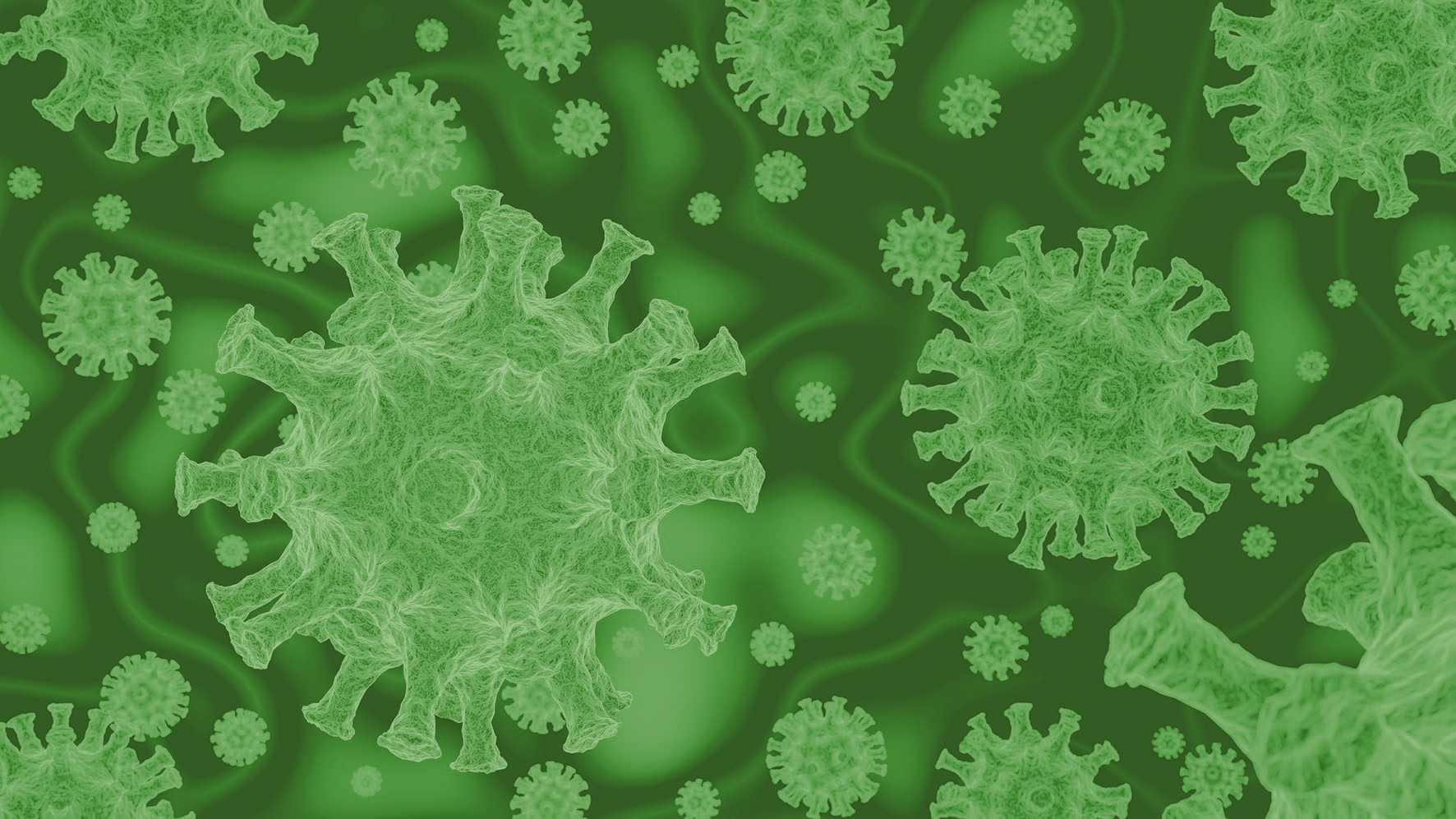 COVID-19Returning to work safely
June 2020
Employers Legal Obligations
With the easing of lockdown and more people returning to work, it’s even more imperative that your employer ensures you have a safe place of work
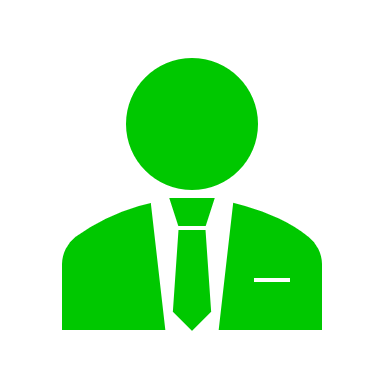 Lets get this straight!
Remember – The Key Basis of UK’s Health and Safety at Work Policy is: The RISK ASSESSMENT
To ensure your workplace is safe your employer must by law carry out a risk assessment.
Returning to work safely- What your employer must do
Give out information
Conduct a Covid -19 Risk Assessment
Adhere to ‘Covid Secure’ govt guidelines
Implement measures from the Risk Assessment
Consult meaningfully
Adhere to all health and safety laws and advice
Involve staff through union reps
What is ‘COVID Secure’?
This is a phrase used by the UK government to ensure that employers make their work operations as safe as possible for employees when they return to work. 

There are 5 key points to implementing COVID Secure working practices 

See next slide
5 key points to implementing COVID Secure working practices:
Work from home, if you can

Carry out COVID-19 risk assessment in consultation with workers and trade unions 

Maintain 2 meters social distancing, wherever possible

Where people cannot be 2 meters apart, manage transmission risk

Reinforcing cleaning processes

UNISON and other health unions have produced a 9-Point Blueprint for the safe opening up of NHS services.
Covid-19 Risk Assessment
Consulting with staff and unions

Government has stated that the Covid-19 Risk Assessment must be carried out in consultation with workers or trade unions to identify what guidelines to put in place.

If 50 or more employees, employer must publish risk assessment on their website
Recommended Risk Assessment Framework for Employers*
Evaluate risks
Decide on control measures
Record findings
Implement control measures
Review and update if necessary

* Health and Safety Executive
Covid-19 Secure- Risk Assessment for Employers
Type of work being done
Exposure to risk
Interactions with infectious people/material
Contamination of the work environment
Age and pre existing conditions and BAME

Government advice for various sections of the health workforce - See useful information slide.
Assessing who is most at risk depends on:
Hierarchy of Control
Employers should use what is called a “Hierarchy of Control”.

This is used to “rank” how effective controls can be and the order in which they should be used. 

Although it is often called a hierarchy they must consider all measures, and how effective they are when applied together. Any control measure (including PPE) should be funded by the organisation
Hierarchy of Control
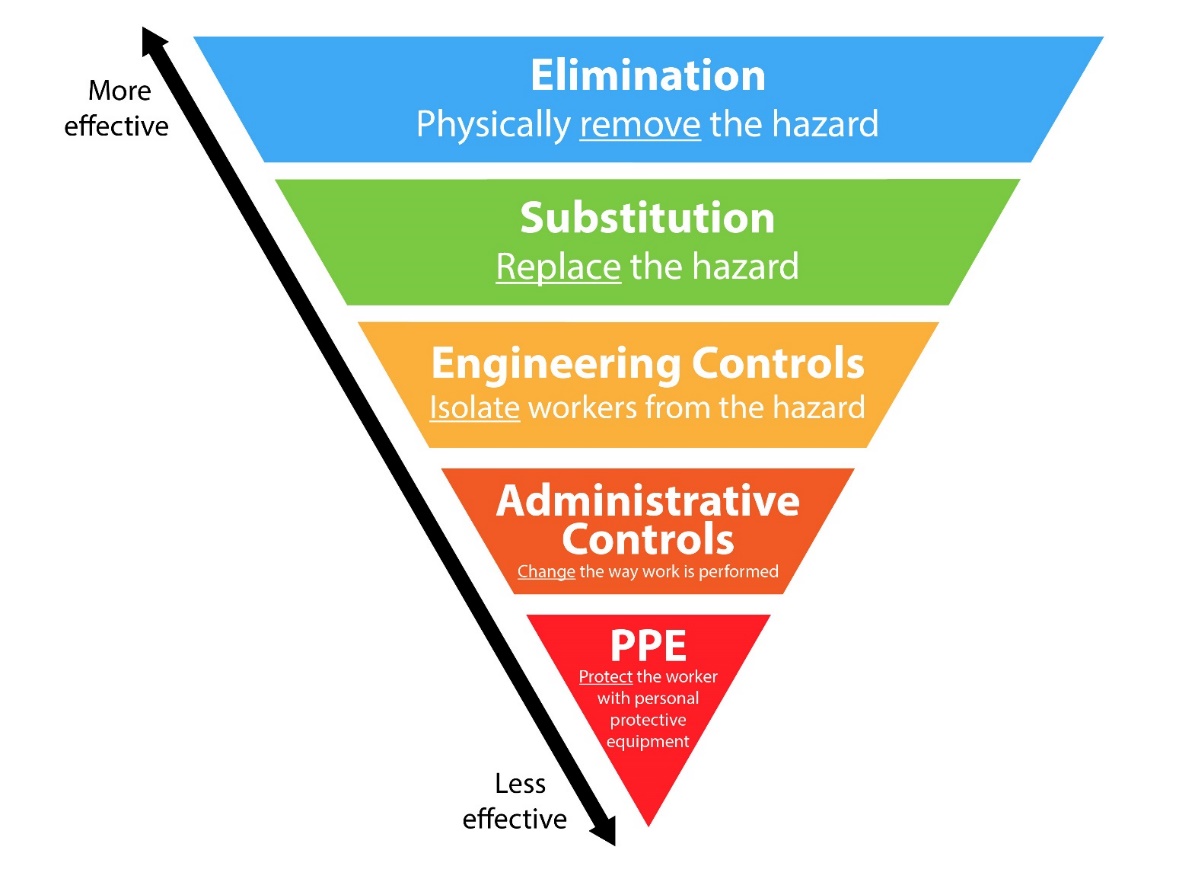 Corona 19 Risk Assessment Hierachy of Control -Examples
Work from home
Virtual meetings
Face masks, coveralls, gloves, aprons etc
Physical partitions
Work rotation, altered shifts, breaks
See appendix for more detailed examples
Questions employer must ask
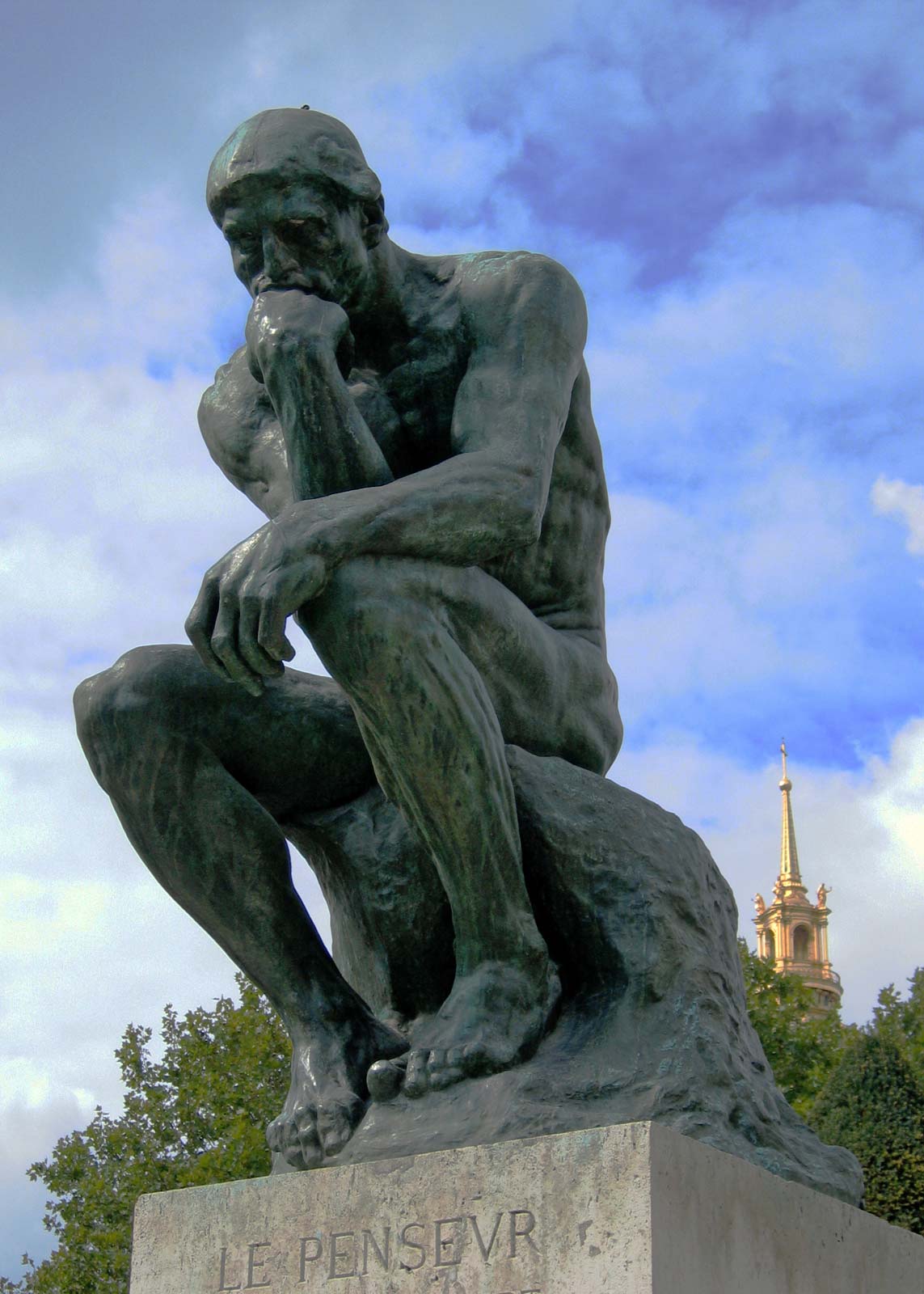